Первые греческие поселения на Дону
Внимательно рассмотрите карту и ответьте на вопросы:1.Какие события отражены на этой карте? Ответ поясните. 2.Почему греки покидали Грецию?  3.Что можно сказать о связях греческих колоний с  самой Грецией?4. Какие греческие города возникли как греческие колонии?
Массовые переселения и создание колоний продолжались 300 лет (с VIII по VII вв. до н.э.)
Это время называется эпохой великой греческой колонизации.
В  VII в. до н.э. греки стали плавать к северному побережью, а затем и к берегу Азовского (Меотического моря).
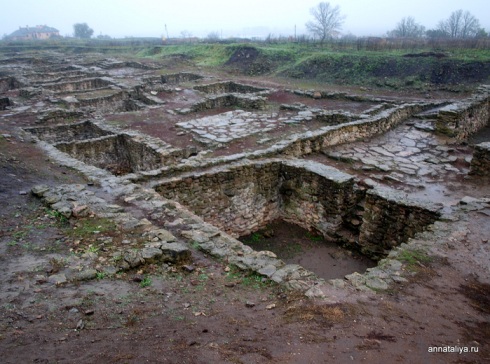 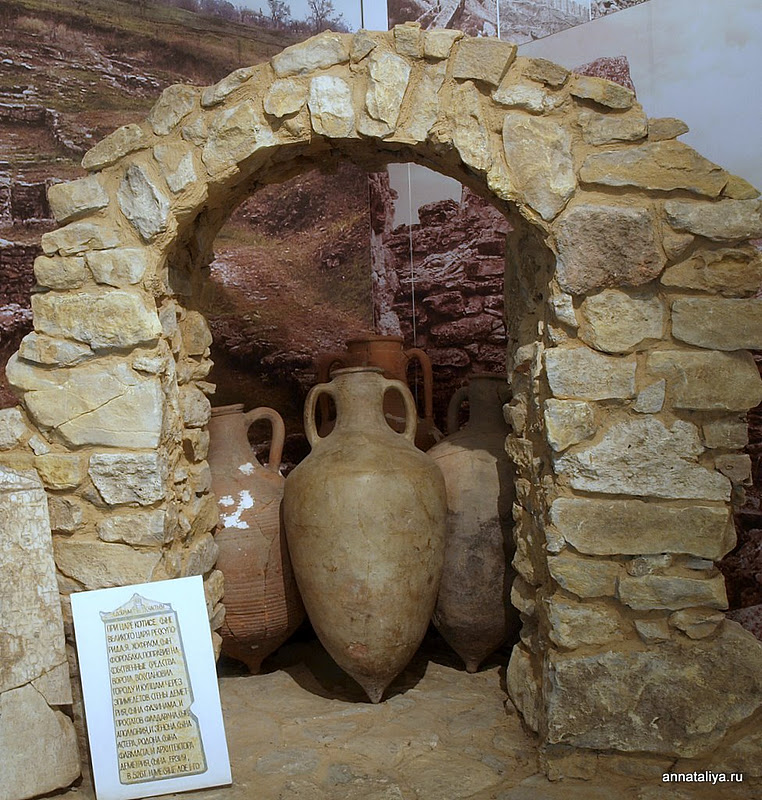 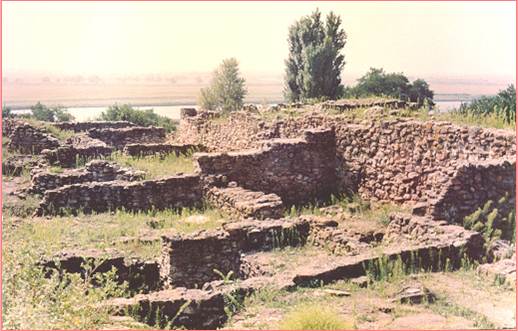 Находки на дне Таганрогского залива.
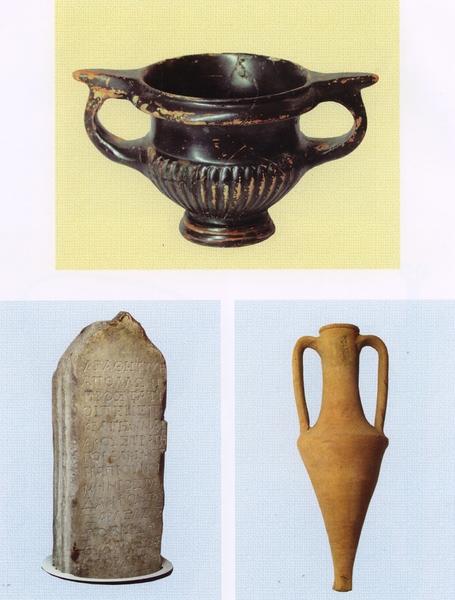 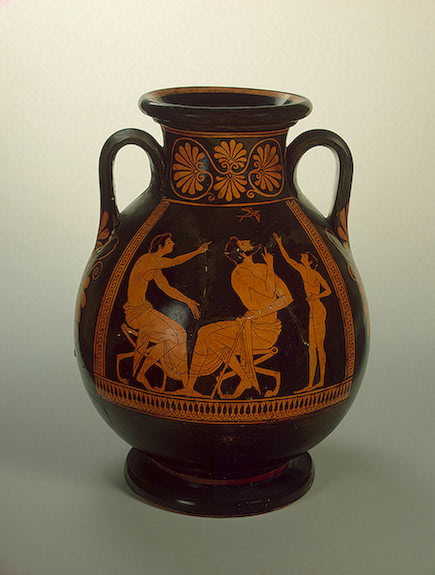 Елизаветинское городище
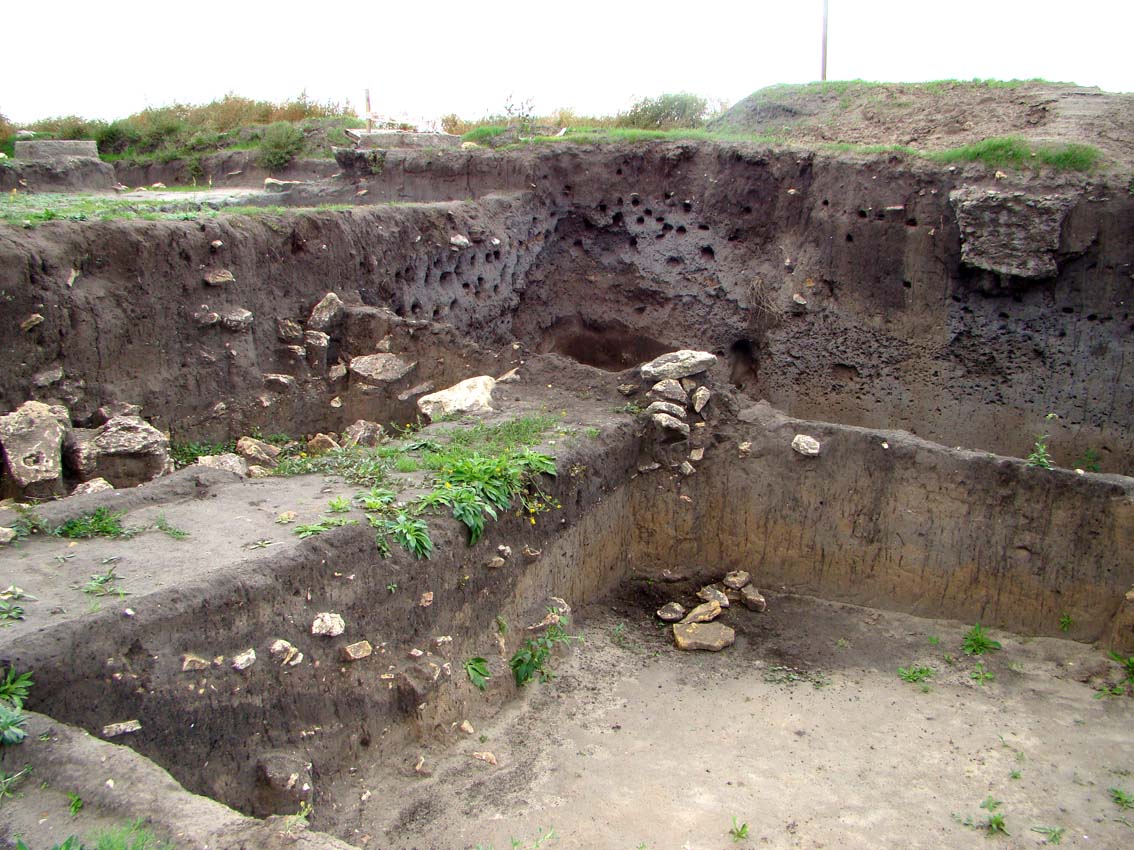 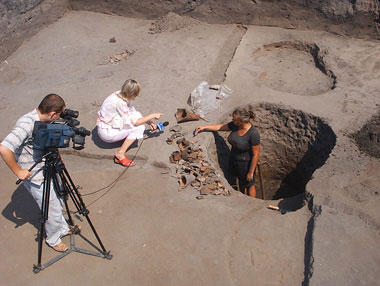 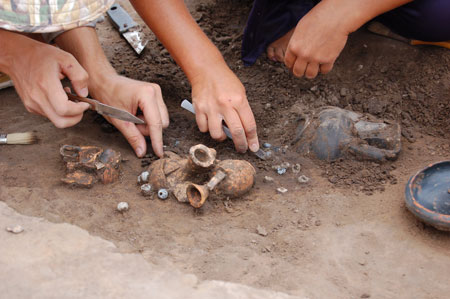 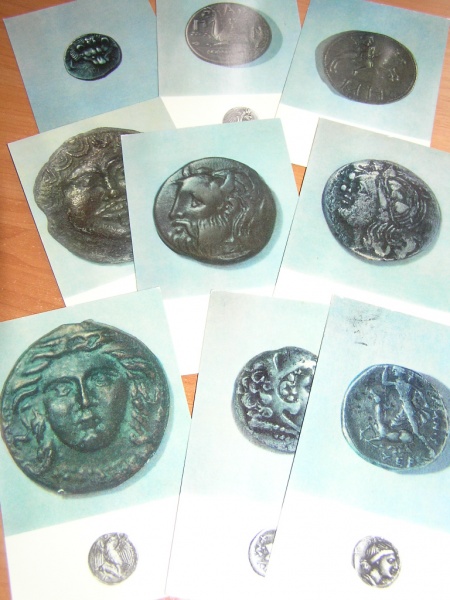 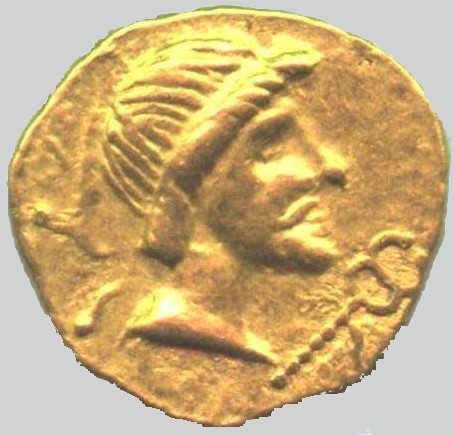 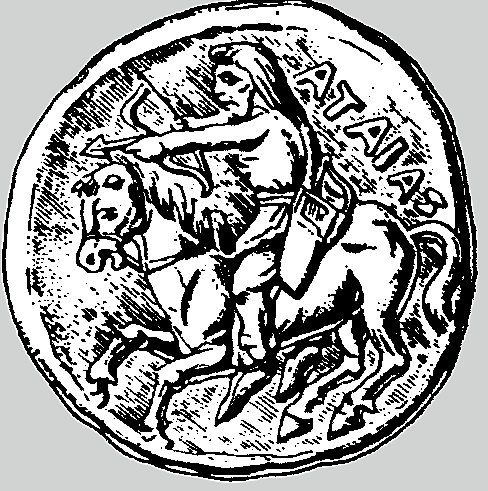 1.Зачем красить корабли в синий цвет?
Вопросы  от Клио
2.Афинский ученый Сократ шутливо утверждал, что греки расселились вокруг моря, как лягушки вокруг болота. Так ли это? Если да, то чем это можно объяснить?
3.Составьте рассказ от лица любого участника событий, изображенных на рисунке.
Спасибо за работу!!!
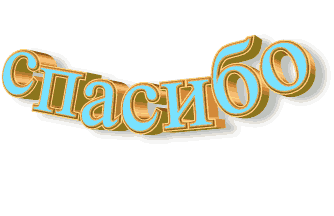